Πανελλήνιο Συνέδριο Δημόσιας Υγείας 2022
ΑΞΙΟΛΟΓΗΣΗ TΗΣ ΕΥΡΕΙΑΣ ΔΙΕΞΑΓΩΓΗΣ ΑΥΤΟΔΙΑΓΝΩΣΤΙΚΩΝ ΕΛΕΓΧΩΝ ΣΤΗΝ ΠΟΡΕΙΑ ΤΗΣ ΠΑΝΔΗΜΙΑΣ COVID-19 ME ΧΡΗΣΗ ΜΑΘΗΜΑΤΙΚΩΝ ΜΟΝΤΕΛΩΝ
1 Εργαστήριο Υγιεινής, Επιδημιολογίας και Ιατρικής Στατιστικής, Ιατρική Σχολή, Εθνικό και Καποδιστριακό Πανεπιστήμιο Αθηνών, Αθήνα 
2 Δ΄ Παθολογική Κλινική ΠΓΝ «Αττικόν», Ιατρική Σχολή, Εθνικό και Καποδιστριακό Πανεπιστήμιο Αθηνών, Αθήνα
Εισαγωγή | Υλικό
περιορισμός της επιδημίας, 
ιδίως όταν τα επίπεδα μετάδοσης είναι υψηλά
Έλεγχος για τον εντοπισμό ασυμπτωματικών με COVID-19
Απρίλιος 2021: τέθηκε σε εφαρμογή η διεξαγωγή αυτοδιαγνωστικών ελέγχων (self-tests) σε ευρεία                                   κλίμακα στην Ελλάδα
Δεδομένα
Σκοπός
Αριθμός εργαστηριακά επιβεβαιωμένων κρουσμάτων COVID-19 (ΕΟΔΥ): 
Χρήση κυλιόμενου μέσου όρου 7 ημερών με βάση ημερομηνία δειγματοληψίας
Εκτιμήσεις από τη βιβλιογραφία για:
Η εκτίμηση της επίδρασης των self-tests στην πορεία της πανδημίας COVID-19 στην Ελλάδα με χρήση μαθηματικών μοντέλων.
- το ποσοστό των ασυμπτωματικών - τη διάρκεια της λανθάνουσας περιόδου- το χρόνο επώασης - την περίοδο μεταδοτικότητας
[Sypsa et al, 2021]
Μέθοδος
Susceptible-Exposed-Infectious-Diagnosed-Recovered μοντέλο
Για την περίοδο 11 Απριλίου – 10 Μαΐου 2021, προβλέψεις κάτω από τα σενάρια για το θ1
Υποθέσεις:
- οι ασυμπτωματικοί διαγιγνώσκονται μόνο μέσω self-tests
- τα διαγνωσμένα άτομα απομονώνονται αποτελεσματικά
Προβλέψεις | Συμπεράσματα
Πρόβλεψη για τον αριθμό νέων μολύνσεων μετά την εφαρμογή των self-tests κάτω από διάφορα σενάρια (διάγνωση 0% - 5% των ασυμπτωματικών/ημέρα)
Πρόβλεψη για τον αριθμό νέων διαγνώσεων ασυμπτωματικών από εφαρμογή self-tests (διάγνωση 0.8% - 5% ασυμπτωματικών/ημέρα) & σύγκριση με παρατηρούμενο αριθμό επιβεβαιωμένων θετικών κρουσμάτων από εφαρμογή self-tests (ΕΟΔΥ)
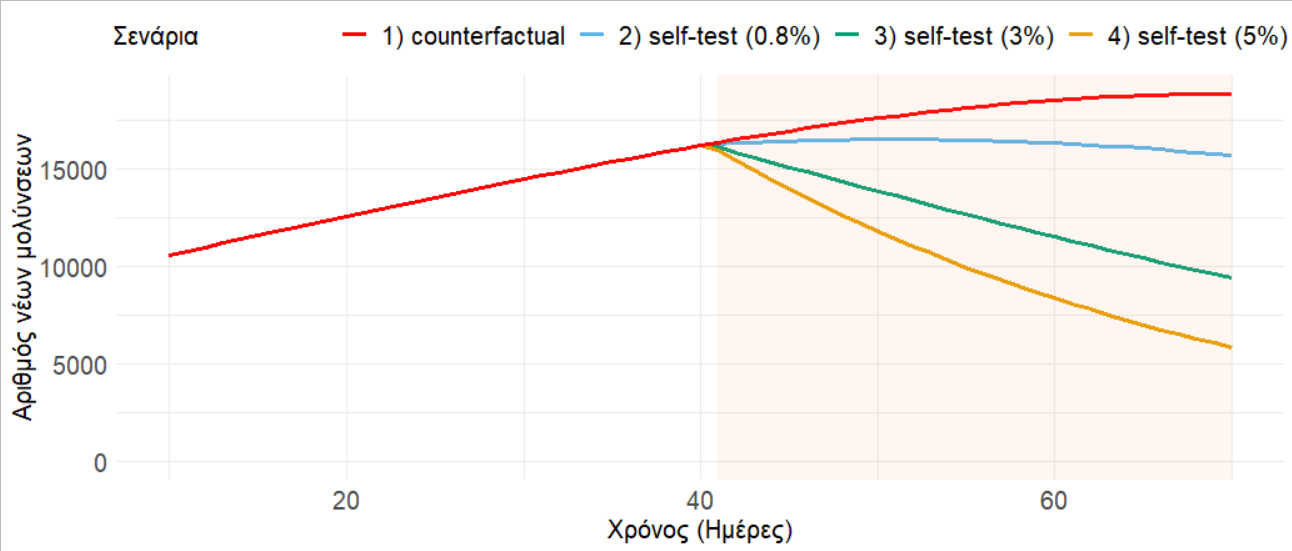 17%
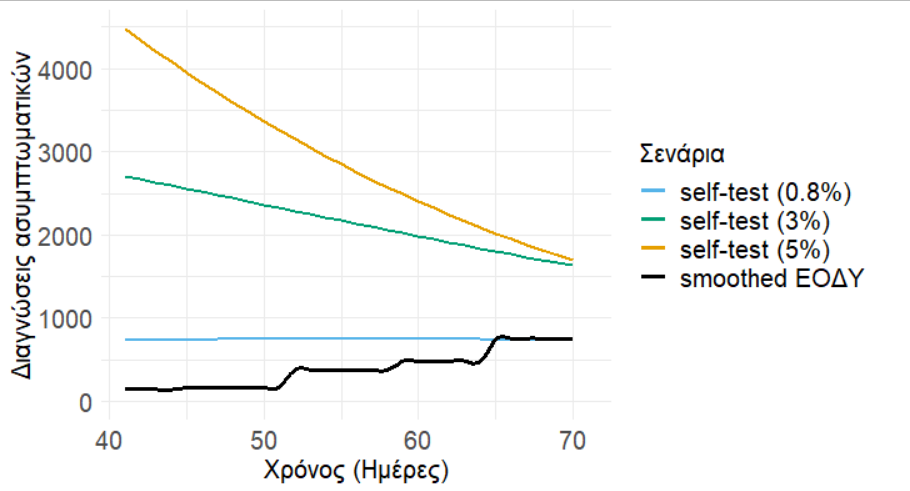 50%
69%
Συμπεράσματα
Με βάση το μαθηματικό μοντέλο, οι αυτοδιαγνωστικοί έλεγχοι, στα επίπεδα που χρησιμοποιήθηκαν στην    Ελλάδα, οδηγούν σε περιορισμό της μετάδοσης της νόσου COVID-19.
Περαιτέρω αύξηση της διάγνωσης ασυμπτωματικών μπορεί να συνεισφέρει σημαντικά στην μείωση της    επίπτωσης της COVID-19, με την προϋπόθεση ότι εφαρμόζεται αποτελεσματική απομόνωση των κρουσμάτων.